Microbiology Laboratory
Week 2
The Patient
Naser G.
Age: 21
The clinical presentation suggests urethritis, commonly present in sexually transmitted infections such as Chlamydia and Gonorrhoeae
Common Bacterial Pathogens
Neisseria gonorrhoeae
Intracellular, gram-negative, cocci bacteria
Usually seen in pairs
Contains pili that aid adherence 
0.6-1.0 μm in diameter
Incubation period of 2-6 days
Commonly infect the cervix, 
    	    urethra, rectum, pharynx,
          and conjunctiva
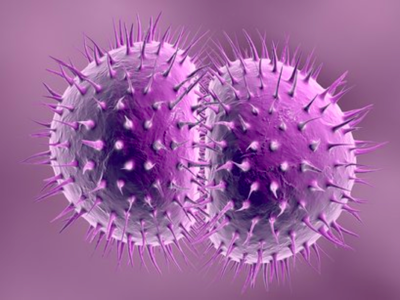 N. gonorrhoeae
Common Bacterial Pathogens
Chlamydia trachomatis
Non-motile, obligate intracellular bacterium
Elementary Bodies: non-replicating, infectious 
0.24-0.3 μm, rigid cell wall, DNA genome and plasmid
Released from ruptured infected cells
Reticulate Bodies: Non-infectious, form in the cytoplasmic vacuole of elementary bodies
0.5-0.6 μm
Hemagglutinin facilitates cell adhesion
18 serovars 
A-K serovars limited to surface
D-K associated with 
    urinary tract infections
 L serovars are invasive
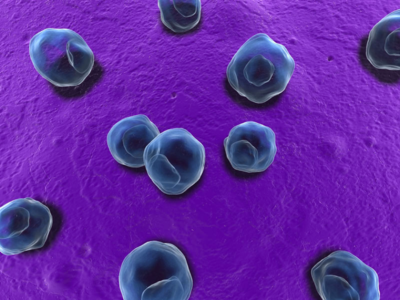 C. trachomatis
Less Common Bacterial Pathogens
Mycoplasma genitalium
Gram negative, flask shaped 
0.2-0.7 μm
Contains ribosomes, plasma membrane, double-stranded circular DNA
Contribute to nongonococcal urethritis, cervicitis, and pelvic inflammatory disease
Ureaplasma urealyticum
Gram negative cocci
No cell wall
Produces urease
0.2-0.8 μm, spherical
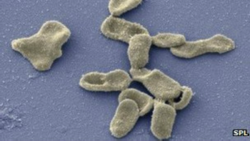 M. genitalium
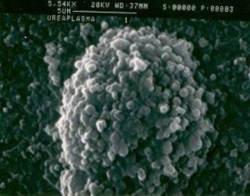 U. urealyticum
Methods for Diagnosing a Sexually Transmitted Infection
Urethral Smear
Massage the urethra from proximal to distal
plastic loop

Urine Sample
Standard for STI testing 
Non-invasive; preferred by patients

The microbiology laboratory is important to determine cause and treatment of the infection 
Early detection and treatment can reduce complications
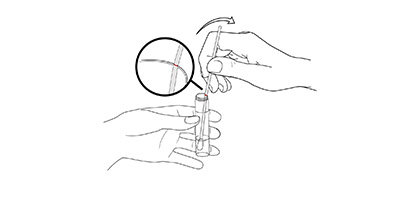 Specimen Guidelines
Laboratory Tests
Gram Stain
Crystal violet (basic dye)
Adding iodine (mordant), forms an insoluble complex 
Alcohol wash for decolourization
Safranin counterstain
Results:
Purple = Gram-Positive
pink = Gram-negative
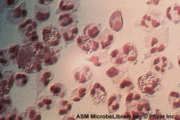 Gram stain of N. gonorrhea
Thayer Martin Agar
2.0g beef extract
17.5g casein hydrolysate
1.5g starch
17.0g agar dissolved in 1 liter of distilled water, pH adjusted to neutral at 25 °C
5% chocolate sheep blood
Results:
N. gonorrhoeae shows growth
C. trachomatis will not show growth
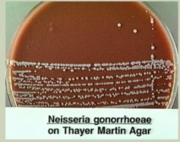 Presence of N. gonorrhoeae
Mycoplasma Agar
10.0 g/L Bacteriological peptone 
10.0 g/L Lab-Lemco powder
5.0 g/L Sodium chloride
0.5 g/L Mineral supplement 
10.0 g/L Agar
Results:
N. gonorrhoeae shows no growth
C. trachomatis shows no growth
M. genitalium shows growth
McCoy Cell Monolayer
Tests for Chlamydia trachomatis 
Labour-intensive, slow and expensive
other non-culture detection methods
Results:
N. gonorrhoeae shows no growth
C. trachomatis shows growth
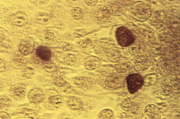 C. Trachomatis on McCoy monolayer
Oxidase
Determines if a bacterium contains Cytochrome C oxidase 
tetramethyl-p-phenylenediamine turns purple when oxidized
Results:
Positive = purple
Purple indicates positive for N. gonorrhoeae
Negative = no colour change
Positive for aerobic bacteria
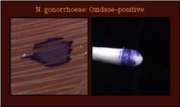 Presence of N. gonorrhoeae
Catalase Test
Detects the ppresence of the enzyme catalase
H2O2  H2O + O2
Results:
The presence of N. gonorhhoeae will produce bubbles (+)
The presence of C. trachomatis will produce bubbles (+)
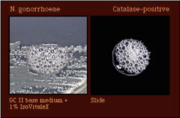 Presence of N. gonorrhoeae
Acid Production Test
Phenol red will change colour if an organism produces sufficient amounts of acid by utilizing glucose
Results:
N. gonorrhoeae indicated by yellow
Other bacteria indicated by red
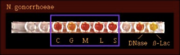 Presence of N. gonorrhoeae
Giemsa Stain
Can be used to detect C. trachomatis 
Stain contains azure II-eosin, azure II-glycerin, and methanol
Results:
C. trachomatis indicated by purple colour
Immunoassay
Bacterial antigen can be detected using antibodies
Antibody binds to LPS on bacterial cells
Substrate is added to a specimen and the product is measured
Results:
Presence of C. trachomatis will be indicated by a positive result
Direct Fluorescent Antibody
Uses antibodies to detect bacterial antigens
Fluorescent dye attaches to antibody
Detects LPS on bacteria
Results
Will be positive in the presence of N. gonorrhoeae and C. trachomatis
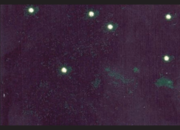 Presence of C. trachomatis
Nucleic Acid Amplification Test
Amplification and detection of the RNA/DNA of the bacteria
Looks for specific base pair sequences 
Results:
Can detect N. gonorrhoeae and C. trachomatis